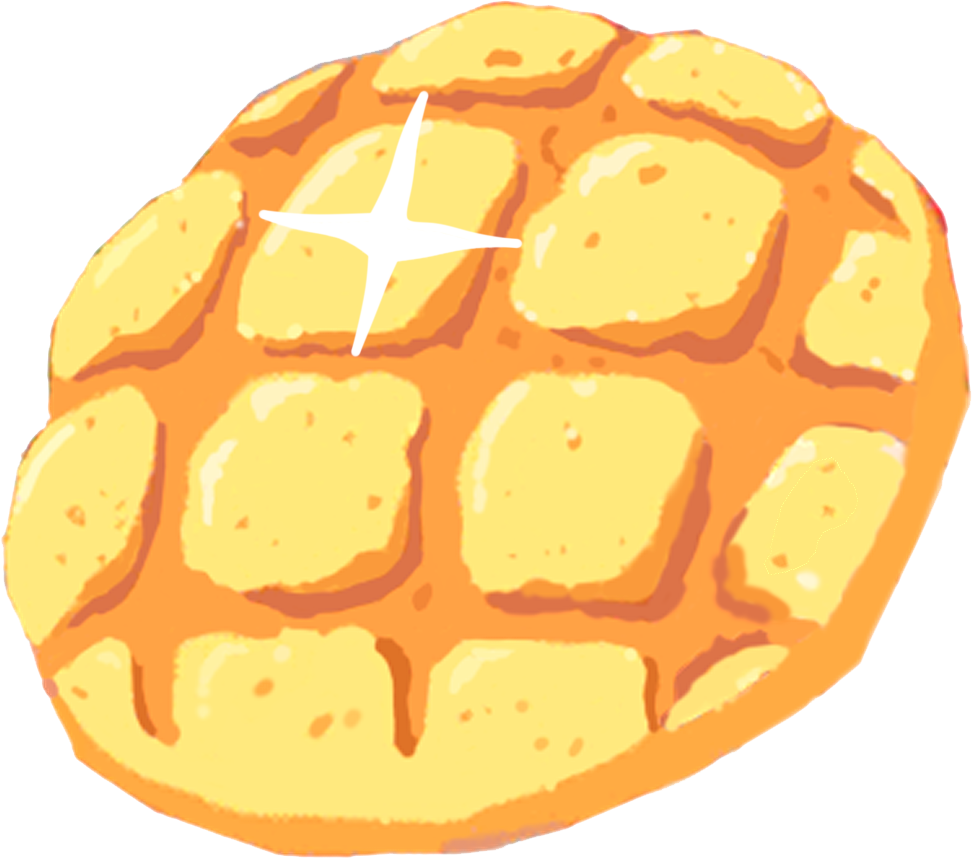 Dietary Restrictions
(Allergies, Religious Restrictions, and Being a Vegan/Vegetarian)
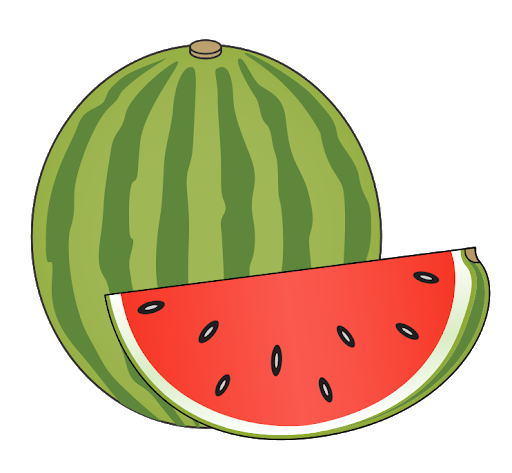 Allergies
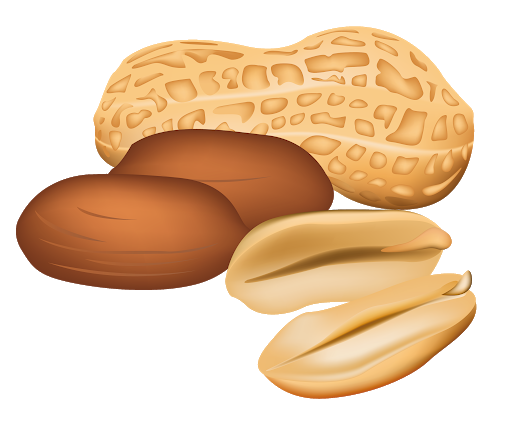 The Seven Allergens
These allergens are always labeled:

Buckwheat (蕎麦/そば)
Crab (蟹/かに)
Egg (卵/たまご)
Milk (牛乳/ぎゅうにゅう)
Peanut (落花生/ピーナツ)
Shrimp (海老/えび)
Wheat (小麦/こむぎ)
Common Allergen Labels
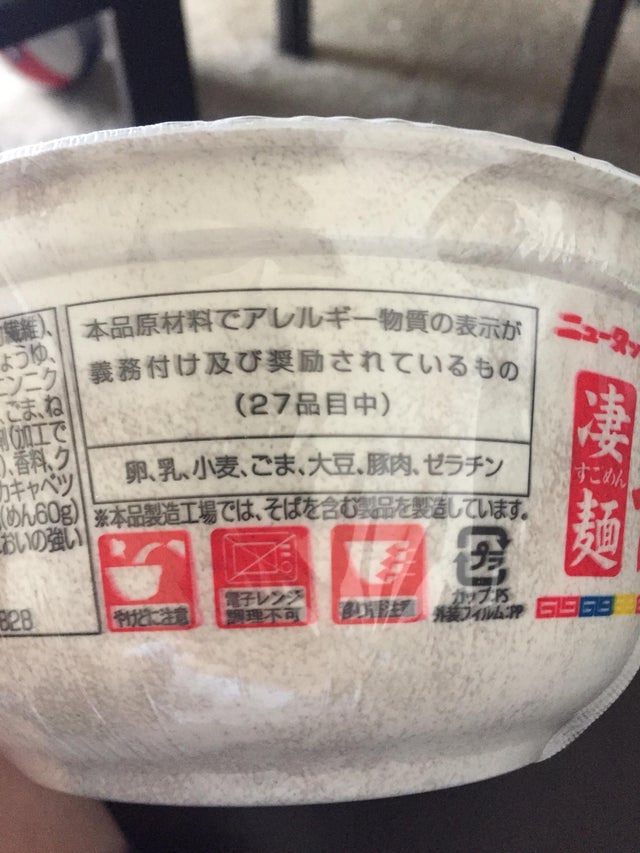 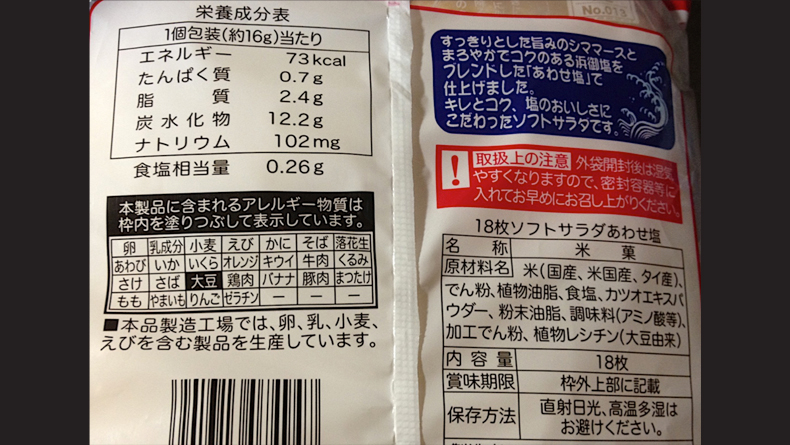 All the Allergens on the Label
These are the allergens in the box in order (starting from top left):

卵 – egg      乳成分 - dairy      小麦 – wheat      えび – shrimp         かに – crab        そば – soba        落花生 – peanuts


あわび – abalone    いか – squid     いくら – salmon roe   オレンジ – orange   キウイ – kiwi    牛肉 – beef   くるみ - walnuts 


さけ – salmon    さば – mackerel     大豆 – soy     鶏肉 – chicken     バナナ – banana     豚肉 – pork     まつたけ - mushrooms


もも – peach     やまいも – yam     りんご – apple      ゼラチン - gelatin
If You’re at a Restaurant:
Ask for the allergen list before you order (you can sometimes find it online).

Small restaurants may not be aware of all allergens or dietary restrictions. Don’t be afraid to ask about ingredients if you’re not sure!

Restaurants often will not or cannot substitute ingredients, although you never know until you ask.
The Restaurant Allergen List
Circle – contains the ingredient
Triangle – might contain the ingredient/possible cross contamination
X – does not contain the ingredient
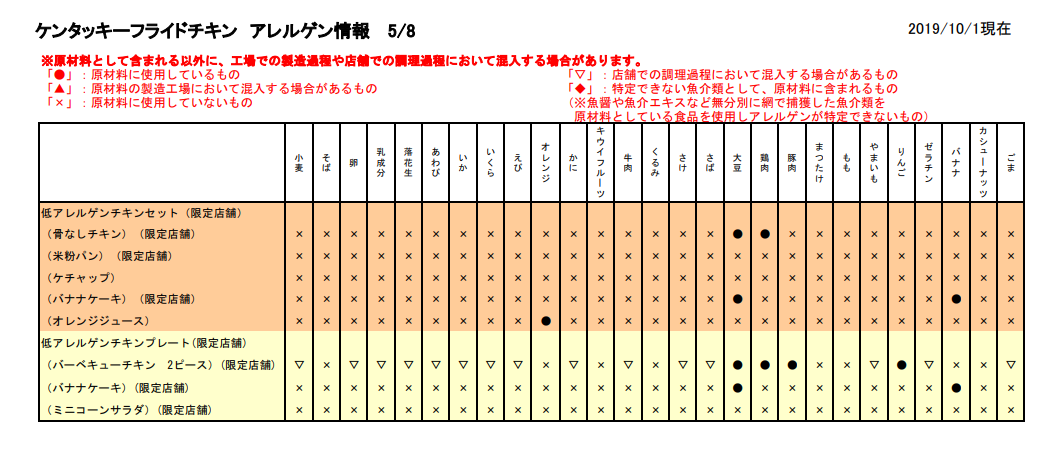 Religious Restrictions and Being a Vegetarian/Vegan
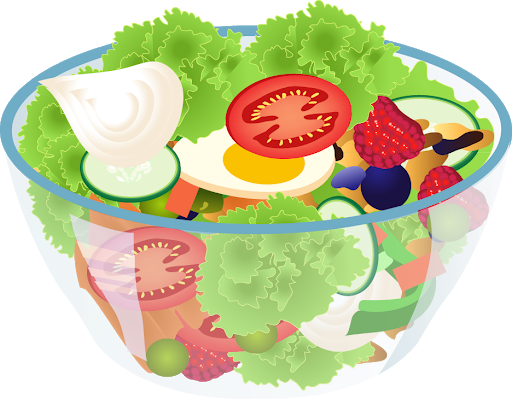 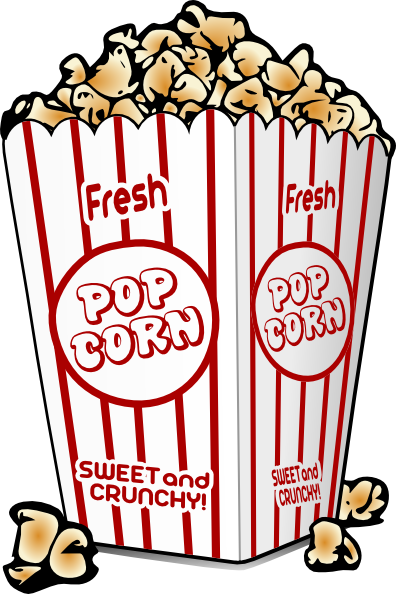 Pop quiz! Which of these foods are vegetarian?
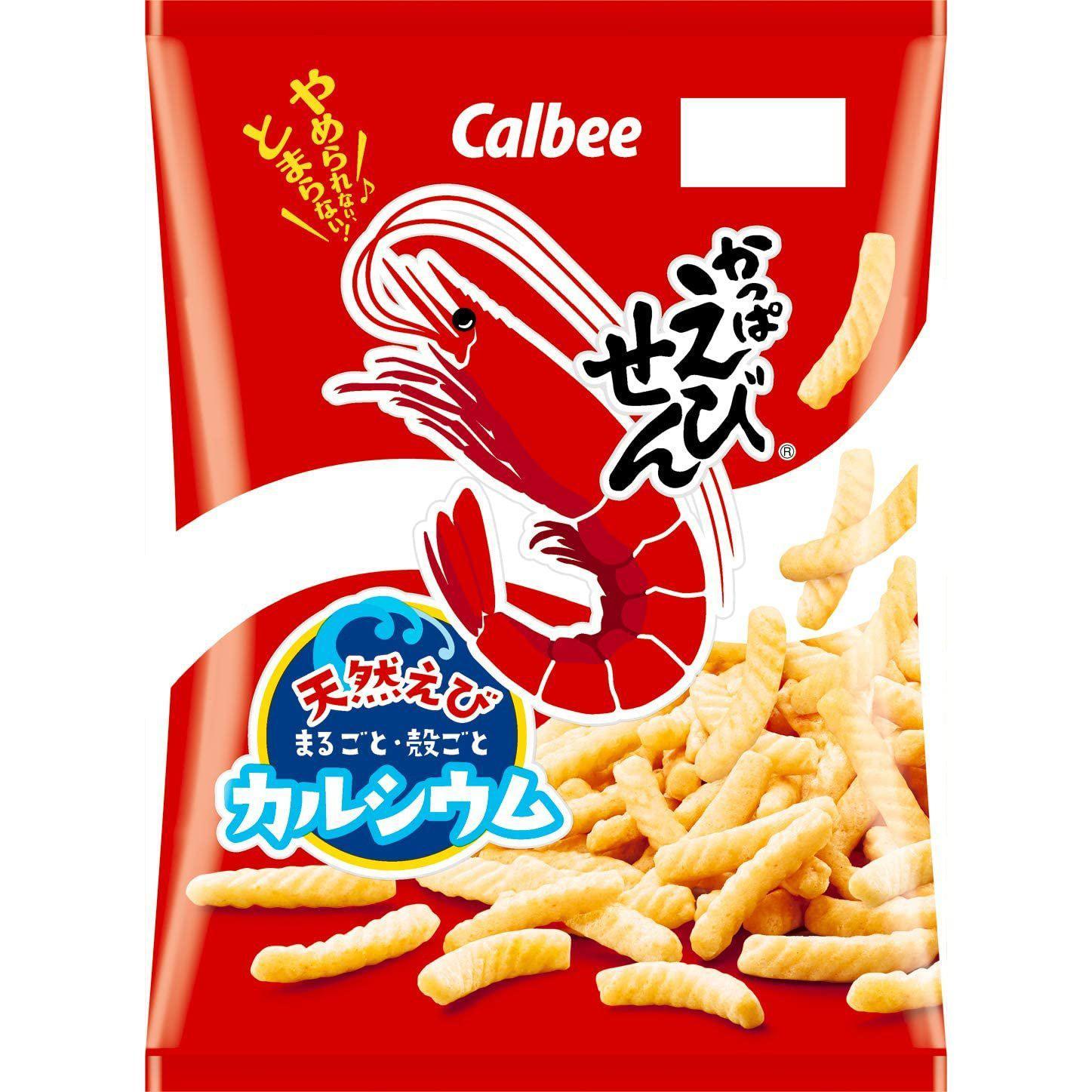 Chips – shrimp flavor
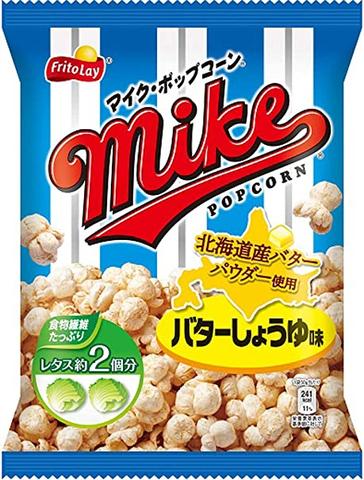 Popcorn – butter soy sauce flavor
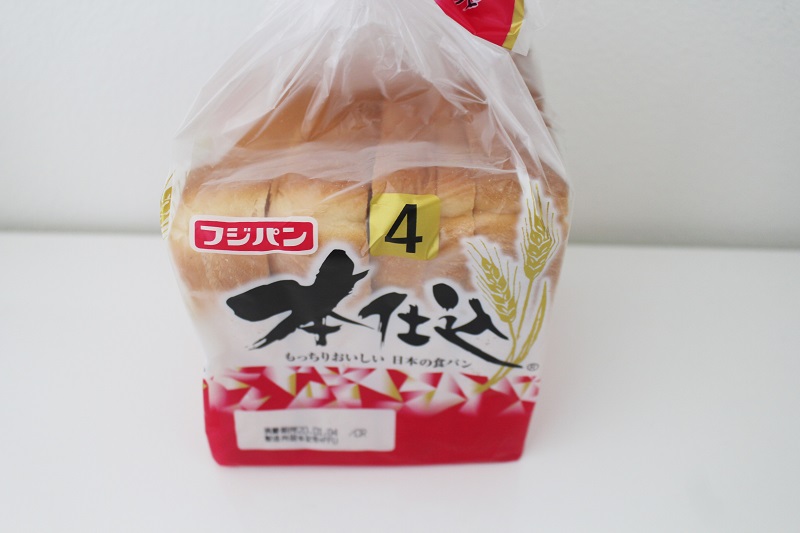 Sandwich bread
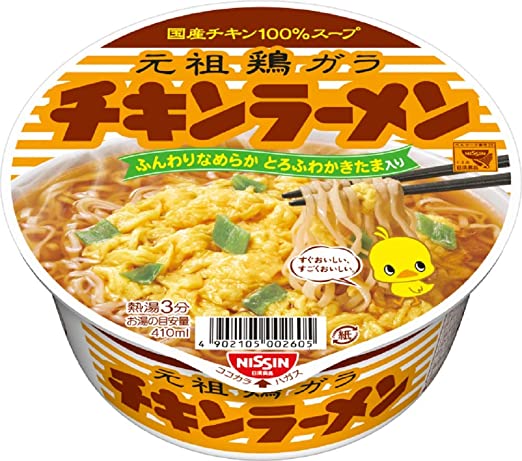 Ramen – chicken flavor
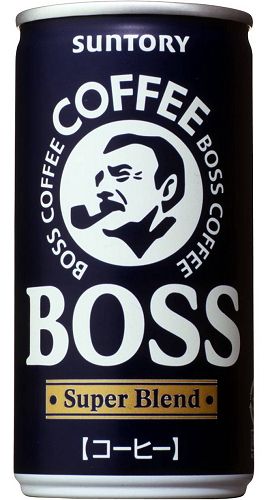 Black coffee
None of them – always read the label!
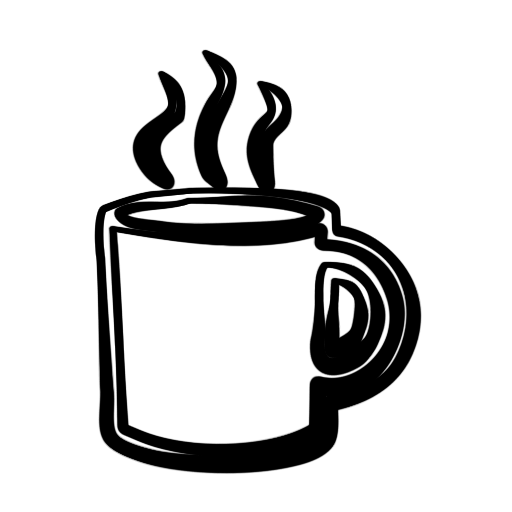 Food to Look Out For (see ingredients list)
Bread products such as sandwich bread, cookies, and cakes (shortening)
Curry, including vegetarian curry (lard)
Packaged drinks and soups (emulsifiers)
Puddings and yogurts (gelatin)
Gummies (gelatin)
Ice cream (alcohol)
Helpful Apps for Reading Labels
Google translate
Japanese – English dictionaries (my recommendation is “imiwa?”)
Kanji dictionaries (my recommendation for iphone is “Jishop”)
Payke
Halal Japan
Helpful Websites
Is it Vegan? (Japan)
https://isitveganjapan.com/food-on-the-go/507-2/
Halal Japan facebook page
https://www.facebook.com/japanhalal/photos/?tab=album&ref=page_internal
Careful with the Halal Japan facebook page. The original page was hacked, so if you look it up, you’ll find two pages. One has information about the official app, which I highly recommend. The other has been taken over by short videos, but all the old photo albums with halal vs. non-halal food categorized into easy lists. They’re both useful, but please don’t interact with the hacked one.
There is a lot of food you can eat in Japan, even with dietary restrictions. Focus on what you can have, and enjoy Japanese food! Thank you for listening.